du
cadre
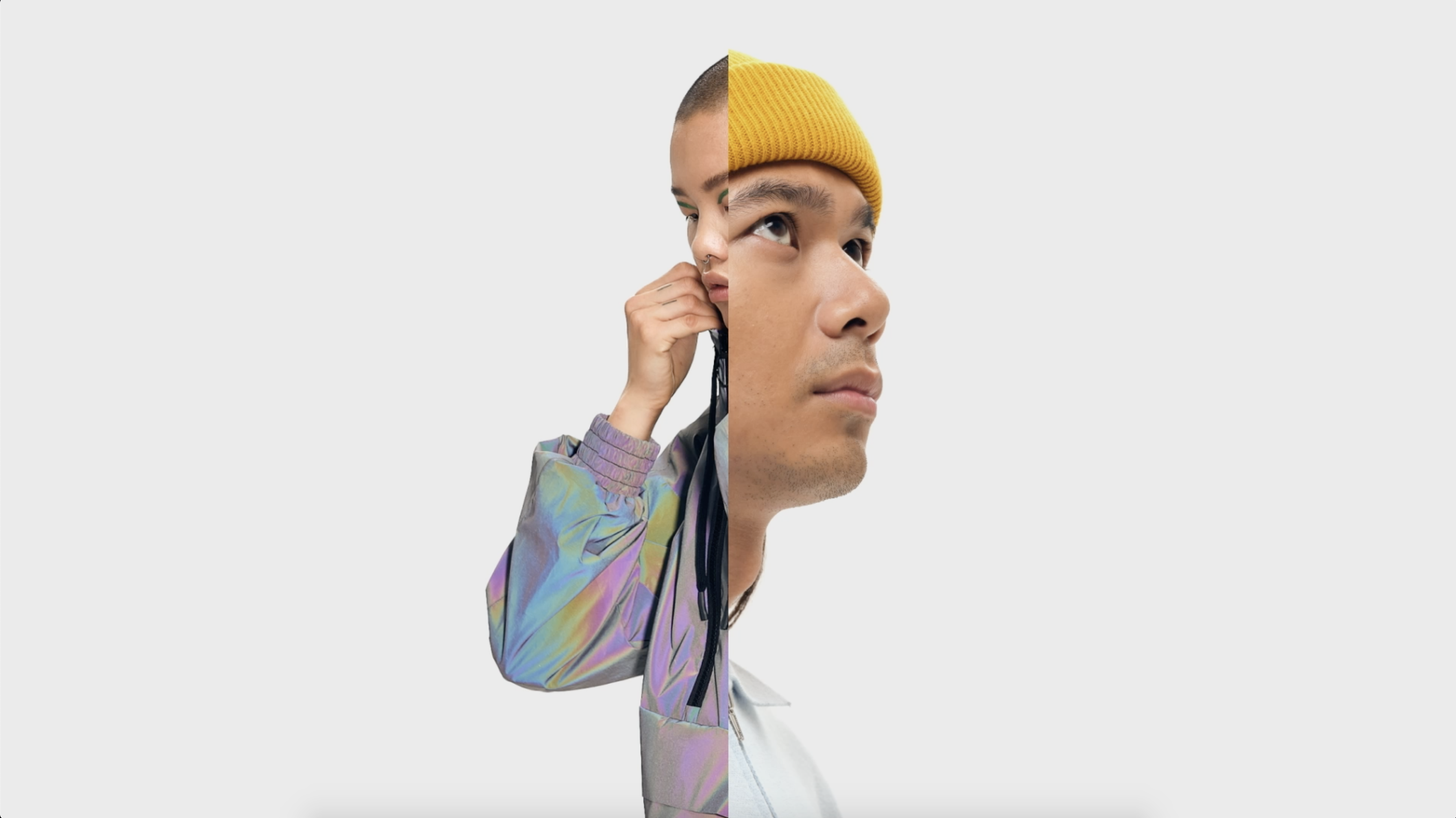 sortir
Entreprises inclusives – créer des milieux de travail qui accueilleront les étudiant.es en situation de handicap
Valérie Martin, Ph.D., Professeure, gestion de la SST, Département d’organisation et de ressources humaines, ESG-UQAM
31 mai 2023
Qui suis-je?
Professeure en SST
Psychoéducation, technologies de la santé et santé publique, gestion des opérations et de la production, sciences politiques

Processus d’intégration des personnes autistes en milieu de travail : 
Services de soutien
Conditions organisationnelles 

Emploi et handicap, neurodiversité, SST en santé et services sociaux
@Valérie Martin, 2023
[Speaker Notes: Je choisis la recherche et l'enseignement en SST pour… sensibiliser de futurs gestionnaires à la différence en milieu de travail]
Qui sont les travailleurs, travailleuses en situation de handicap au Canada?
Quelle est l’expérience de ces travailleurs, travailleuses en entreprise?
Comment créer des entreprises inclusives?
Les initiatives d’EDI en entreprises incluent-elles le personnel en situation de handicap? 
Vers une université inclusive
@Valérie Martin, 2023
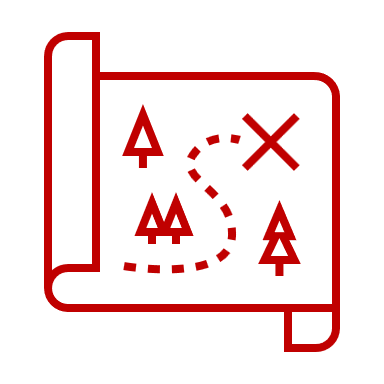 [Speaker Notes: La carte routière que je suivrai]
Réflexion  - Discussion
Qu’est-ce qu’un handicap?
@Valérie Martin, 2023
[Speaker Notes: Dans un cours, face à de futurs gestionnaires RH, je commence souvent la discussion en leur lançant le mot handicap pour leur permettre de parler de leurs préjugés. 

Je poursuis ensuite en leur présentant un ensemble de photos de personnes, québécoises ou des personnalités publiques d’autres pays afin de confronter leurs a priori initial et des photos de personnes qui ont des conditions visibles ou invisibles et qui ont un impact sur leur façon de travailler. 

chef d’entreprise en marketing, consultant ou consultant en ressources humaines, adjoint ou une adjointe administrative, ouvrier général, un acteur, professeur-chercheur, conseiller financier, athlète culturiste professionnel, politicienne municipale

Qui a une surdité
Qui a une paralysie cérébrale
Qui a une déficience intellectuelle
Qui vit avec de la douleur chronique
Qui est autiste 
Qui a une rétinite pigmentaire
Qui a une paralysie
Qui a polyarthrite rhumatoide]
Idéal-type du travailleur
Normes 
de genre
physiques 
esthétiques 
d’âge
psychologique
@Valérie Martin, 2023
[Speaker Notes: En fait, je les amène à mettre en visage sur des métiers et les amener à voir que nous avons souvent un idéal type de travailleur. Un idéal-type est un type abstrait, une catégorie, qui aide à comprendre ou théoriser certains phénomènes, sans prétendre que les caractéristiques de ce type se retrouvent toujours et parfaitement dans les phénomènes observés.

physique (grand, petit, fort)
esthétique : agente de bord, obésité (examen final uniforme en comptabilité)
psychologique : projeter la confiance en soi, bibliothécaire timide, nerveuse
Âge informaticien

Mais en fait, il y a très peu de personnes en situation de handicap qui entre dans ces idéaux-types. Sur le marché du travail, ils doivent toujours amener avec eux leur difference.]
Travailleurs  humains 	avec des corps et des esprits
Quotidien
Saison
Événements de vie
VARIABILITÉ
@Valérie Martin, 2023
Âge
Événements de santé
[Speaker Notes: Variabilité de nos capacités 
au quotidien / rythme circadien (https://hbr.org/2015/01/the-ideal-work-schedule-as-determined-by-circadian-rhythms) /https://journals-sagepub-com.proxy.bibliotheques.uqam.ca/doi/10.1177/0956797614541989 
à travers les saisons – dépression saisonnière, moments de fatigues plus fréquentes (ie été, avant les vacances annuelles )
événements de vie (grossesses, jeunes enfants, parents vieillissant ou malades)
événements de santé (maladie, accidents)
avec l’âge (niveau d’énergie et capacité de récupération, douleur, réflexes  -- + de jugement…)]
Environnements de travail  conçus en fonction de nos idéaux-types      ou de réels humains?
@Valérie Martin, 2023
[Speaker Notes: Figée en fonction de normes
Ne tient pas compte de la variabilité

Organisation du travail doit prendre en compte cette variabilité pourtant, on continue à concevoir nos organisations, à planifier nos opérations ou à enseigner la gestion en fonction de travailleurs type – des concepts abstraits, plutôt de de penser en terme d’humains.]
Qui sont les travailleurs, travailleuses en situation de handicap au Canada?
@Valérie Martin, 2023
Canadien·nes en situation de handicap
Adultes en âge de travailler
6,2 millions a une incapacité ou plus (15 ans et plus)
1 canadien sur 5 (22 %)
25 à 64 ans : 20%

29 % : 1 incapacité / 38% : 2 ou 3 incapacités / 33% : 4 et plus  

Différence femmes (24 %) et hommes (20 %)
@Valérie Martin, 2023
Un profil de la démographie, de l’emploi et du revenu des Canadiens ayant une incapacité âgés de 15 ans et plus, 2017 (statcan.gc.ca)
[Speaker Notes: Un profil de la démographie, de l’emploi et du revenu des Canadiens ayant une incapacité âgés de 15 ans et plus, 2017 (statcan.gc.ca)

Chez ces 6,2 millions de personnes : 1 incapacité: 29 % /2 ou 3 incapacités: 38 % / 4 et plus : 33 %]
Canadien·nes en situation de handicap
Adultes en âge de travailler
Prévalence de l’incapacité augmente avec l’âge
13 % chez les personnes de 15 à 24 ans 
47 % chez les personnes de 75 ans et plus

15 à 24 ans incapacités liées à la santé mentale le plus fréquent (8 %)
@Valérie Martin, 2023
Un profil de la démographie, de l’emploi et du revenu des Canadiens ayant une incapacité âgés de 15 ans et plus, 2017 (statcan.gc.ca)
[Speaker Notes: Un profil de la démographie, de l’emploi et du revenu des Canadiens ayant une incapacité âgés de 15 ans et plus, 2017 (statcan.gc.ca)



Plus du quart ont déclaré que le travail était l’une des causes sous-jacentes de leur incapacité
conditions en milieu de travail
accidents ou les blessures au travail. 
Hommes (33%) / (22%)]
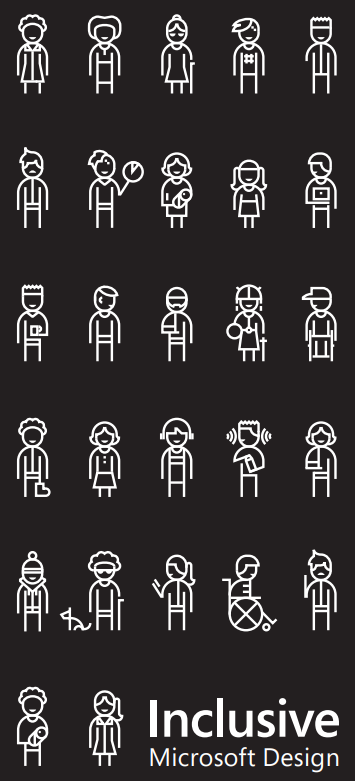 Types d’incapacités
@microsoft inclusive design
Sensorielle : vision, audition
Physique : flexibilité, dextérité, mobilité

Douleur
Santé mentale
Cognitive : apprentissage, mémoire, développement
11
[Speaker Notes: Vision   /    Audition   
Flexibilité : mouvement restriction because of injury  / Dextérité  / Mobilité
Douleur  
Apprentissage (p. ex. dyslexie) 
Développement (p. ex. trisomie, autisme) 
Mémoire 
Mental/psychologique (p. ex. dépression, trouble bipolaire, toxicomanie, anorexie)]
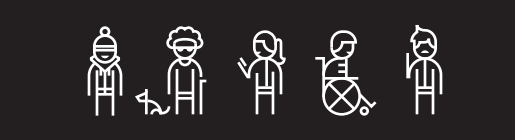 Types d’incapacités
@microsoft inclusive design
Visible  Invisible

Premier coup d’œil
Dans l’interaction 
Caché – mais les conséquences sont visibles
Motivation, incompétence, personnalité 
Caché – à un coût important pour l’individu
MASQUAGE   --­> burnout
12
[Speaker Notes: Continuum 

Types de handicap visibles au premier coup d'œil (utilisation d'un fauteuil roulant, absence d'un membre), type de handicap visible lors d'une interaction avec quelqu'un (perte auditive, flexibilité)
Type de handicap qui peut être caché, mais dont les conséquences se manifestent au travail – peut être attribué à un manque de motivation, de compétence, de personnalité (
Ou peut être caché mais avec un coût pour l'individu (douleur, maladie mentale, burnout) – MASQUAGE]
Types d’incapacités
Durée
Amputation
Dégénérescence maculaire
@Valérie Martin, 2023
Sclérose en plaques
Migraines, trouble bipolaire
[Speaker Notes: Permanente ou constante
Progressive : capacités se détériorent au fil du temps
Récurrente : périodes sans limitation, périodes avec difficultés à réaliser des activités
Fluctuante : Capacité à faire des activités varient selon les périodes

sclérose en plaques est une maladie auto-immune chronique ciblant le système nerveux central. Étant donné que ce système est constitué du cerveau, de la moelle épinière et des nerfs optiques, la SP peut entraîner des troubles de la vision, de la mémoire, de l’équilibre et de la mobilité. 

Symptômes : fatigue extrême, incoordination, faiblesse, fourmillements, troubles de la sensibilité, de la vision, de la vessie ou de la fonction cognitive et changements d’humeur. 

Épisode invalidants, avec gravité et durée variable, suivi par rémission
Progressive – perte progressive des capacités. 



Living and Working Precariously with an Episodic Disability: Barriers in the Canadian Context | Canadian Journal of Disability Studies (uwaterloo.ca)

« In moving between periods of health and illness, persons with episodic disabilities do not fit standardized categories such as able or disabled and employable or unemployable that are used to determine income support eligibility such as that established for the Ontario Disability Support Program, a long-term form of income assistance for persons with substantially impairing disabilities. As a result, such individuals fail to qualify for disability benefits (, 2009; Prince, 2008; Senate of Canada, 2006). Moreover, program rules create disincentives to work because of fears surrounding benefit reinstatement, clawback of earnings, and the potential for the termination of drug, dental, transportation, and other benefits (CSPC-T and Social Work Council, 2009).  »]
Incapacité et travail – Statistiques25 à 64 ans
En emploi
80% des personnes sans d’incapacité
59% des personnes qui ont une incapacité
@Valérie Martin, 2023
76 % des personnes ayant une incapacité légère
31 % des personnes ayant une incapacité très sévère
Un profil de la démographie, de l’emploi et du revenu des Canadiens ayant une incapacité âgés de 15 ans et plus, 2017 (statcan.gc.ca)
[Speaker Notes: Un profil de la démographie, de l’emploi et du revenu des Canadiens ayant une incapacité âgés de 15 ans et plus, 2017 (statcan.gc.ca)


Parmi les 108 790 jeunes qui ne fréquentaient pas l’école et qui n’avaient pas d’emploi, 83 440 étaient des travailleurs potentiels. Il convient de souligner que 84 % d’entre eux présentaient une incapacité liée à la santé mentale, une incapacité liée à l’apprentissage ou ces deux types d’incapacité. En outre, les femmes étaient plus nombreuses que les hommes en ce qui concerne les personnes aptes au travail (45 650 contre 37 790).]
Incapacité et travail – Statistiques25 à 64 ans
Personnes sans d’emploi et qui n’allaient pas à l’école
39 % étaient des travailleurs potentiels (645 000 canadien.nes)

18-24 ans83 440 étaient des travailleurs potentiels 




84 % : santé mentale, apprentissage ou les 2
@Valérie Martin, 2023
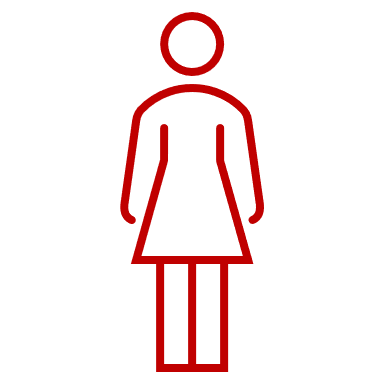 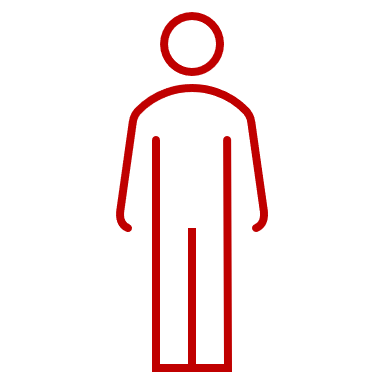 45 650
37 790
Un profil de la démographie, de l’emploi et du revenu des Canadiens ayant une incapacité âgés de 15 ans et plus, 2017 (statcan.gc.ca)
[Speaker Notes: Un profil de la démographie, de l’emploi et du revenu des Canadiens ayant une incapacité âgés de 15 ans et plus, 2017 (statcan.gc.ca)
18-24 ans : 83 440 étaient des travailleurs potentiels  (Femmes 45 650 / Hommes 37 790)
84 % : santé mentale, apprentissage ou les 2 


Parmi les 108 790 jeunes qui ne fréquentaient pas l’école et qui n’avaient pas d’emploi, 83 440 étaient des travailleurs potentiels. Il convient de souligner que 84 % d’entre eux présentaient une incapacité liée à la santé mentale, une incapacité liée à l’apprentissage ou ces deux types d’incapacité. En outre, les femmes étaient plus nombreuses que les hommes en ce qui concerne les personnes aptes au travail (45 650 contre 37 790).]
Types d’incapacité et travail
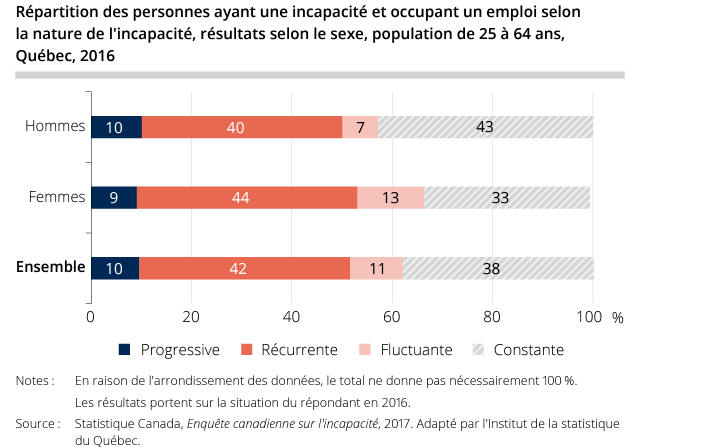 @Valérie Martin, 2023
[Speaker Notes: 52% des personnes ont des incapacités récurrente ou fluctuantes – donc dont les besoins et les adaptations nécessaires vont varier à travers le temps

Il y a plus de personnes qui ont des incapacités récurrentes et fluctuantes que progressive et constantes au travail 

Le taux d’emploi était le plus élevé chez les personnes ayant des limitations récurrentes (65 %) et le plus bas chez celles (40 %) ayant des limitations progressives (graphique 2)
Le taux d’emploi se trouvait au milieu en ce qui concerne les personnes ayant des limitations fluctuantes (53 %) ou constantes (59 %).]
Processus handicapant
Pourquoi 2 personnes qui ont une même pathologie ont des vies différentes? 


Conception médicale ou sociale du handicap
@Valérie Martin, 2023
[Speaker Notes: Très difficile de faire un lien entre la participation sociales des PSH et la mesures des obstacles


Contexte 
Années ’50
Progrès de la médecine  -   la pénicilline devient disponible à grande échelle à la fin des années 1940.
Vétérans de la 2e Guerre mondiale  -  
Régimes d’aide et d’assistance

D’abord handicap physique
Besoin initial de classifier les personnes  prévoir leurs besoins]
Modèle individuel ou social
@Valérie Martin, 2023
Dans quelle case se situent les services aux étudiant.es en situation de handicap dans nos universités?
(Rioux, 1997)
[Speaker Notes: MODÈLE INDIVIDUEL
(Rioux 1997)

Le handicap comme pathologie individuelle   --- Le handicap comme pathologie sociale


Dans quelle case se situe les services aux étudiant.es en situation de handicap dans nos universités?]
Modèle individuel ou social
Une personne en fauteuil roulant ne pouvant entrer dans un édifice
@Valérie Martin, 2023
[Speaker Notes: Comment explique-t-on la situation de handicap d’une personne en fauteuil roulant ne pouvant entrer dans un édifice. 

MODÈLE INDIVIDUEL -approche biomédicale
• Prévention
– intervention
– diagnostic prénatal 
– éradication de la maladie éventuellement en cause
• Traitement : guérison par moyens médicaux et technologiques
• Responsabilité de la société : Éradiquer ou guérir le handicap

Approche fonctionnelle
• Prévention : Diagnostic précoce et rééducation
• Traitement : Réadaptations fonctionnelles
• Responsabilité de la société : Améliorer la vie quotidienne des personnes handicapées par des mesures de compensation

MODÈLE SOCIAL - Approche environnementale
Le handicap est une conséquence de l’absence d’aménagements des environnements ordinaires
• Traitement : Mise en accessibilité et adaptations de l’environnement avec un contrôle accru des personnes handicapées sur les services et les soutiens
• Responsabilité de la société : identification et élimination des barrières architecturales, sociales, économiques et psychologiques

Approche par les droits de l’homme
Le handicap résulte d’un problème d’organisation sociale et de rapport entre la société et l’individu. La situation de handicap est inhérente à la société.
• Traitement – Reformulation des règles politiques, économiques et sociales
• Responsabilité de la société – Réduire les inégalités dans les droits et donner accès à une pleine citoyenneté]
D’après vous
Les services aux étudiant.es en situation de handicap dans nos universités sont basés sur lequel de ces modèles?
@Valérie Martin, 2023
[Speaker Notes: Accommodement – individuel réadaptatif
Y a-t-il autre chose?]
Modèle de développement humain et processus de production du handicap (MDH-PPH2) (Fougeyrollas, 2010)
Facteurs personnels
Facteurs environnementaux
Facteurs identitaires

Facilitateur Obstacle
Macro (sociétal)

Facilitateur  Obstacle
FP-FR
FP-FR
Systèmes organiques

Structure / Fonction
Intégrité   Déficience
Aptitudes

Capacité  Incapacité
Micro (personnel)

Facilitateur Obstacle
Méso (communautaire)

Facilitateur Obstacle
FP-FR
FP-FR
FP-FR
FP-FR
Interaction
Flux temporel
@Valérie Martin, 2023
Habitudes de vie
Activités courantes
Rôles sociaux
FP-FR
FP-FR
Situation de participation sociale
Situation de participation sociale
Situation de handicap
Situation de handicap
 
 
Légende : 
FP-FR : facteurs de protection et facteurs de risque
Quelle est l’expérience des travailleurs, travailleuses en situation de handicap en entreprise?
@Valérie Martin, 2023
Discrimination  / Exclusion
Se voir refuser ou avoir un accès restreint à : 
Entrevue
Emploi
Opportunités
Ressources, rétributions 
Évaluation équitable de la performance
Promotion
Augmentation de salaire

Isolé.e dans le milieu de travail
@Valérie Martin, 2023
[Speaker Notes: Les personnes ayant une incapacité grave ou très grave sont   plus susceptibles d’avoir vécu   de la discrimination au cours   des cinq dernières années 

https://statistique.quebec.ca/en/fichier/incapacite-participation-marche-travail-quebec-2017.pdf]
Discrimination - Statistique
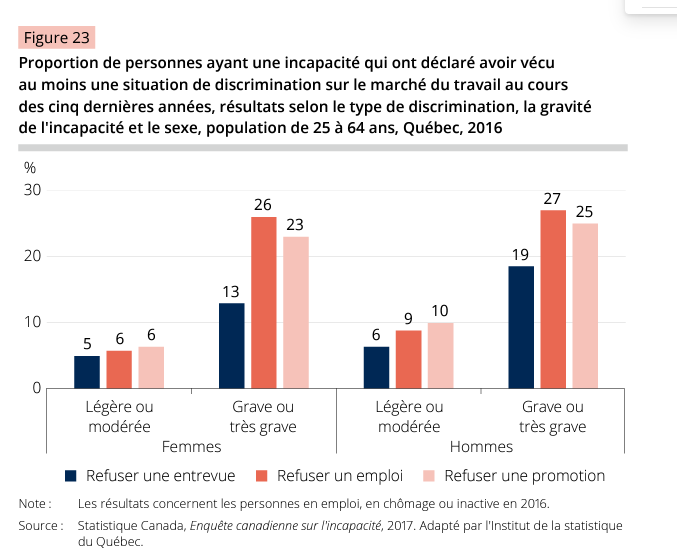 @Valérie Martin, 2023
[Speaker Notes: https://statistique.quebec.ca/en/fichier/incapacite-participation-marche-travail-quebec-2017.pdf 

Environ  20 %  des  hommes  ayant  une  incapacité grave ou très grave disent s’être fait refuser  une  entrevue  comparativement  à près de 15 % chez les femmes.

Les dynamiques de l'incapacité : les limitations progressives, récurrentes ou fluctuantes (statcan.gc.ca)
Parmi les personnes ayant des limitations récurrentes, celles ayant une incapacité « plus sévère » sont trois fois plus susceptibles que les personnes ayant une incapacité « moins sévère » de faire l’objet de discrimination dans l’emploi
Dans l’ensemble, les personnes occupant un emploi qui connaissaient des limitations progressives (25 %) ou fluctuantes (18 %) étaient près de deux fois plus susceptibles que celles connaissant des limitations récurrentes (12 %) ou constantes (12 %) de déclarer avoir subi une forme de discrimination dans l’emploi au cours des cinq dernières années. Parmi les types de discrimination, mentionnons le fait de se voir refuser une entrevue d’emploi, un emploi ou une promotion.]
Se protéger de la discrimination
@Valérie Martin, 2023
Mesures d’adaptation en milieu de travail
BESOINS
37 % des employés ayant des incapacités (772 000 Canadien.nes)–> au moins 1 d’adaptation
conditions de travail flexibles (27 %),
modifications du poste de travail (15 %)
mesures de soutien humain ou technique (6 %)





mesures de soutien humain ou technique 
vs. horaire de travail
@Valérie Martin, 2023
19 % partiellement comblés
59 % comblés
31 % non-comblés
Mesures d’adaptation en milieu de travail pour les employés ayant une incapacité au Canada, 2017
[Speaker Notes: https://www150.statcan.gc.ca/n1/pub/89-654-x/89-654-x2019001-fra.htm 

Les dynamiques de l'incapacité : les limitations progressives, récurrentes ou fluctuantes (statcan.gc.ca)
Les mesures d’adaptation en milieu de travail (MAMT), comme un horaire de travail flexible ou un poste de travail modifié, jouent un rôle important dans la création d’un milieu de travail inclusif et accessible pour de nombreuses personnes occupant un emploi ayant une incapacité (Morris, 2019)

Représentant environ la moitié de leurs populations respectives, les personnes occupant un emploi qui affichaient des limitations progressives (56 %) ou des limitations fluctuantes (49 %) étaient les plus susceptibles de nécessiter au moins une MAMTNote (graphique 4). À

Les employés étaient presque deux fois plus susceptibles de ne pas avoir obtenu la MAMT visant les mesures de soutien humain ou technique (44 %) comparativement à l’horaire de travail flexible (23 %)]
Les droits des personnes et les  obligations des organisations
@Valérie Martin, 2023
Droits des personnes en situation de handicap
Chartes des droits et liberté du Québec / Canada
Handicap – motif de discrimination

Accommodement raisonnable
Limiter l’obstacle 
  
     Processus de dotation           En emploi
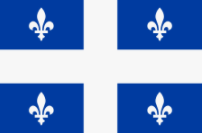 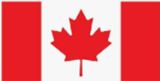 @Valérie Martin, 2023
[Speaker Notes: Charte des droits et libertés du Québec/ Canada (Di Iorio et Lauzon, 2008; Laflamme et Nadeau, 2011) – discrimination
Accommodement raisonnable (Pozzebon et Champagne, 2009)]
Droits des personnes en situation de handicap
@Valérie Martin, 2023
Droits des personnes en situation de handicap
Jurisprudence fait primer la Charte (droits fondamentaux) par rapport : 
autres droits issus de la convention collective
plaintes ou le moral de l’équipe


On ne peut invoquer qu’il y a un risque réel accru pour le, la travailleuse, les collègues, la clientèle ou le public (LSST)
Invoquer un niveau de risque inacceptable
@Valérie Martin, 2023
[Speaker Notes: la jurisprudence fait primer la Charte sur les autres droits issus de la convention collective

https://papyrus.bib.umontreal.ca/xmlui/bitstream/handle/1866/6221/B%C3%A9langer_Marie-H%C3%A9l%C3%A8ne_2011_memoire.pdf

Loi sur la santé et la sécurité du travail129 (ci-après : « L.S.S.T. »), l’employeur se doit d’assurer la sécurité de sa clientèle et du public en général.
Pour démontrer l’existence d’une contrainte excessive, il ne suffira pas à l’employeur d’invoquer qu’il crée un risque « réel » en maintenant un employé en fonction, il devra plutôt établir un niveau de risque « inacceptable » à l’égard d’autrui ou à l’endroit du salarié à accommoder.130.]
Négocier des accommodements
Processus itératif, non-linéaire, interactif, politique
Facteurs sociaux, relationnels et politiques
Capital social de la personne
@Valérie Martin, 2023
(Hossain et al., 2021)
[Speaker Notes: Hossain et al 2021 (Hossain et al., 2021)
(1)Employee reputation and likability(2)Employee self-confidence(3)Perceived organizational value(4)Social capital as dynamic(5)Social capital as one piece of the puzzle

https://www.dropbox.com/s/ea15ghn90ox54ky/Hossain%20and%20Gewurtz_Session%20F2-2_powerpoint_Sept%2018.pptx?dl=0 


HOSSAIN -Implementing workplace accommodations is an effective means of retaining employees with mental health conditions. However, the process is poorly understood and poorly documented. The findings highlight that the process of negotiating accommodations is non-linear, interactive, and political. The process is shaped by organizational and political factors and collaboration between stakeholders. 
The negotiation process is a combination of social, relational and political factors. 
Clear and accessible accommodation policies, workplace awareness and specific workplace training on how to implement accommodations are needed to optimize the accommodation process for all involved.]
Déterminer des accommodements
Nature dynamique des accommodements

Trouver ce qui fonctionne

Évolution
Changement chez le travailleurs 
Évolution de l’entreprise
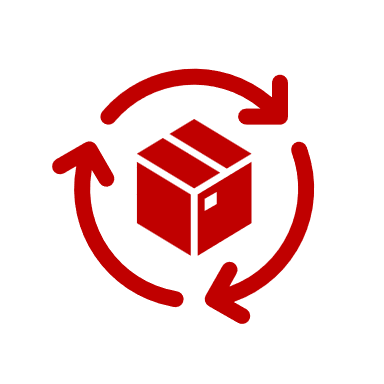 4
@Valérie Martin, 2023
(Bonaccio et al., 2020)
Environnement et obstacles
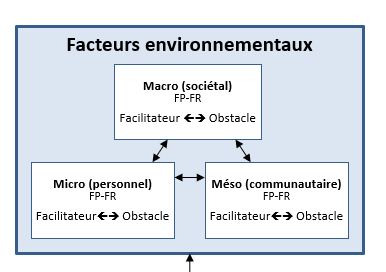 @Valérie Martin, 2023
Environnement
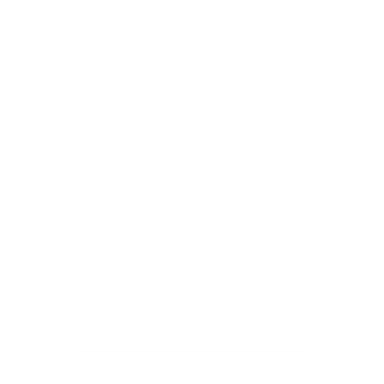 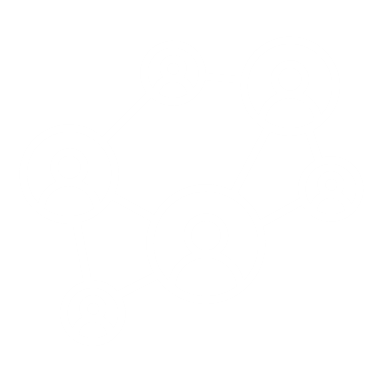 @Valérie Martin, 2023
Environnement PHYSIQUE
Bâti 
Aménagements des lieux accessibles
Rampe, toilettes, portes, aires de circulation
Alarmes (lumière, son, vibration)
Stationnement
@Valérie Martin, 2023
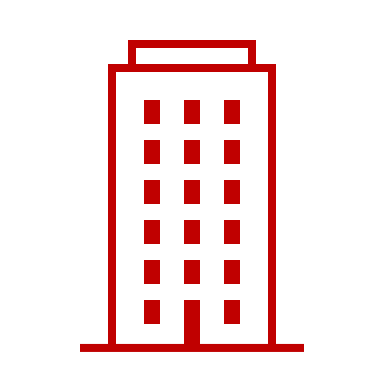 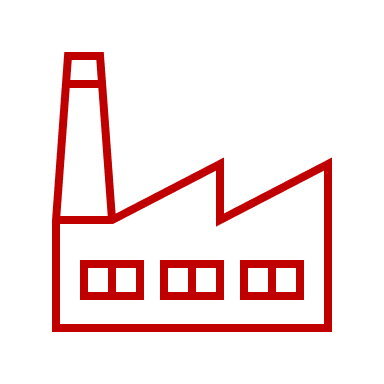 Environnement PHYSIQUE
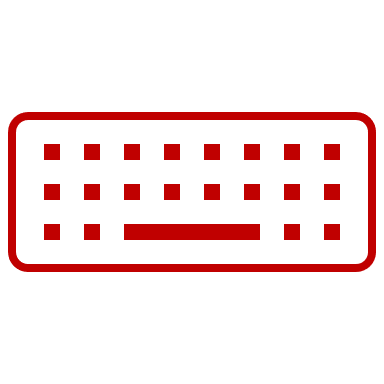 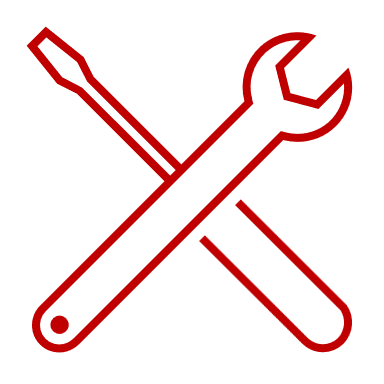 @Valérie Martin, 2023
MS Powerpoint
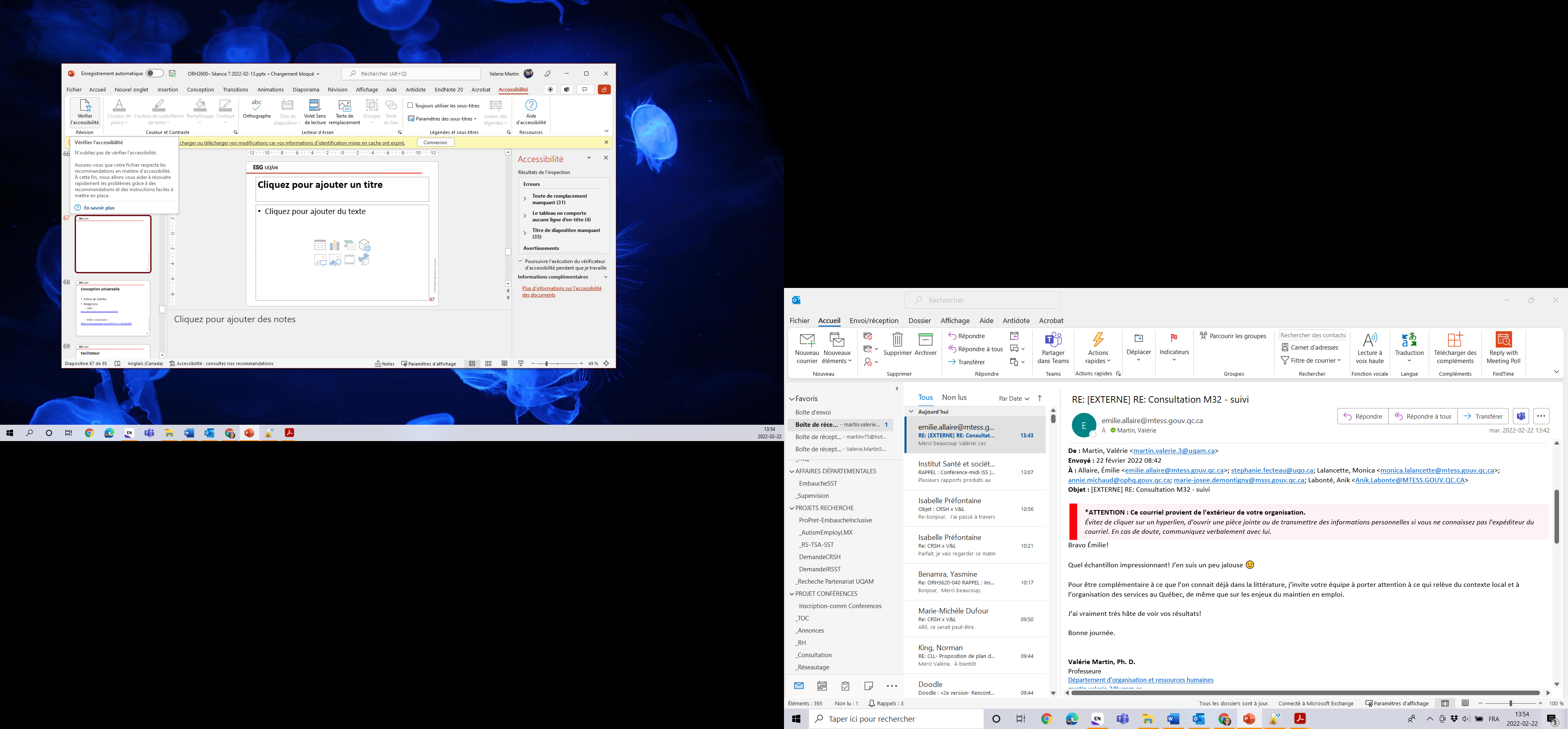 @Valérie Martin, 2023
MS Outlook
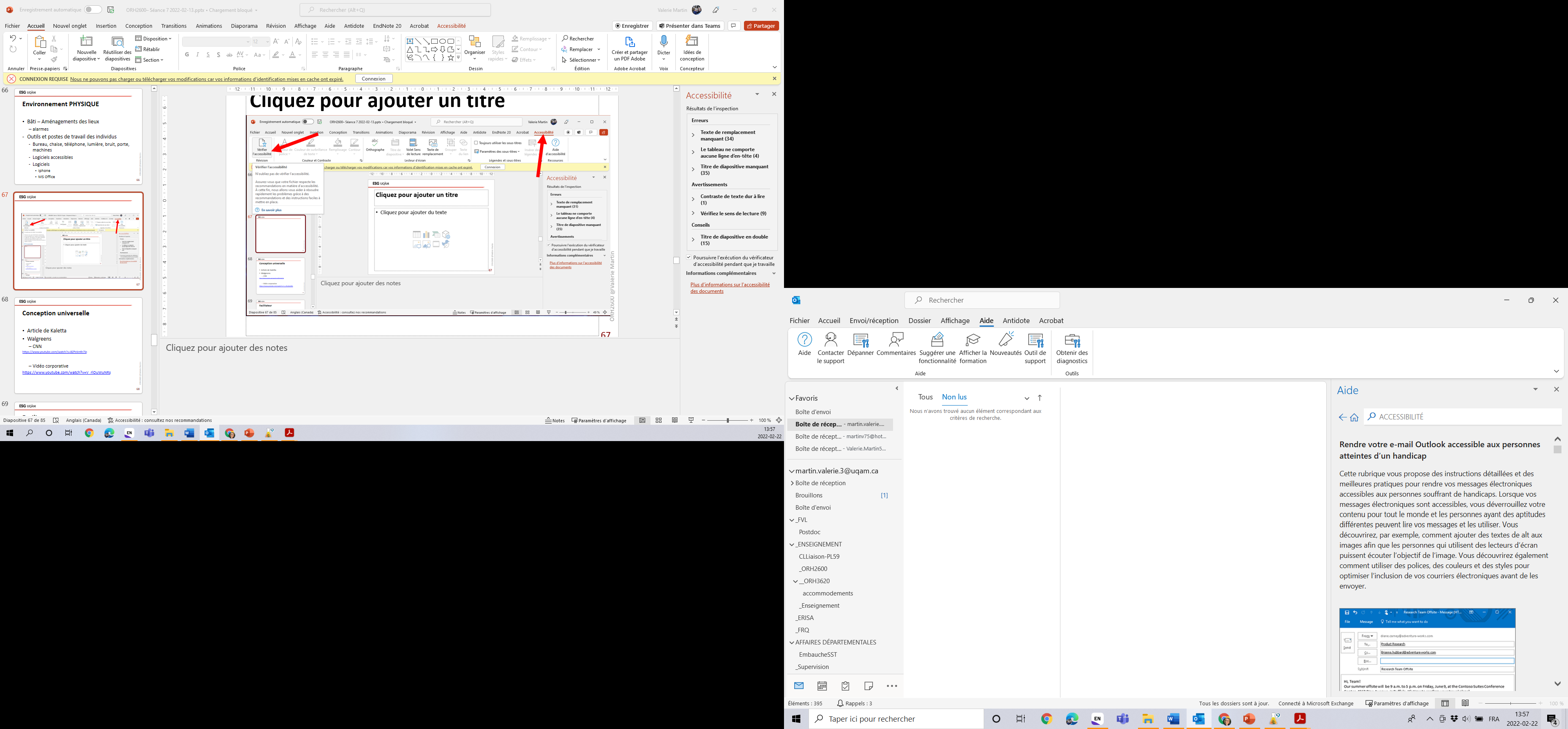 @Valérie Martin, 2023
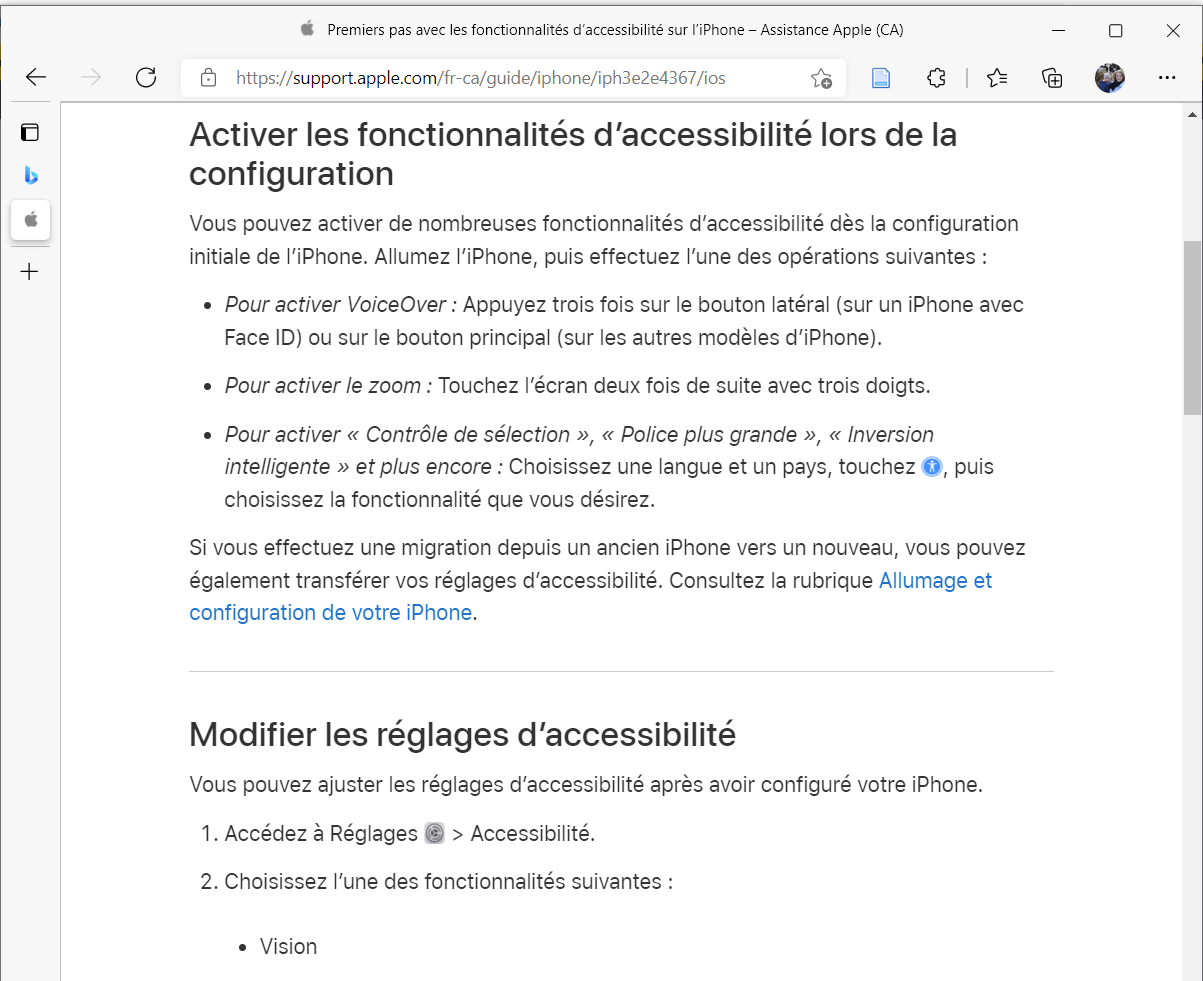 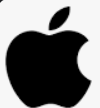 @Valérie Martin, 2023
Environnement
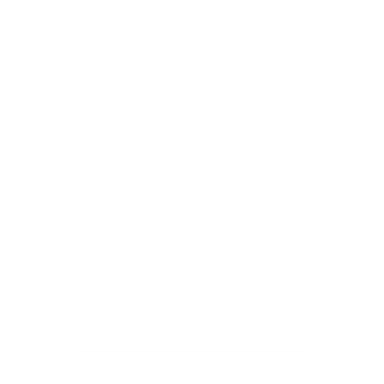 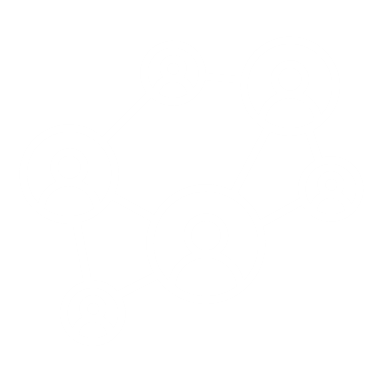 @Valérie Martin, 2023
Environnement SOCIAL
Organisation du travail
Horaire (heure, flexibilité)
Télétravail 
Cadence
Tâches et responsabilités
Routine, flexibilité
Formation
Communication
Soutien externe
@Valérie Martin, 2023
Environnement SOCIAL
@Valérie Martin, 2023
[Speaker Notes: Intimidation]
Attitudes face au handicap
Explications psychologiques du traitement biaisé envers les personnes qui ont des incapacités
@Valérie Martin, 2023
(Colella & Bruyère, 2011)
[Speaker Notes: Stéréotypisation : Les stéréotypes négatifs envers les PSH influencent la façon dont on traite ou on se souvient des informations à leur propos. 
Varient selon les types d’incapacité. P.x. : impuissance, hypersensible, inférieur, timide, malheureux, asocial, amère, insécure, peu compétitif, etc.
Hypothèse du monde juste : Les PSH sont blâmés pour leur handicap ou vu comme méritant cet handicap afin de permettre aux personne de faire face à leur anxiété qu’ils pourraient eux-mêmes être dans cette situation. Les attribut négatifs donnés aux PSH permettent de traiter la situation comme justifiée.
Anxiété existentielle : Les personnes s’identifient aux PSH, ce qui leur créé de l’anxiété face à la possibilité de devenir eux aussi handicapé. Cette anxiété mène à l’évitement. 
Anxiété esthétique : Ressentir un inconfort à interagir à une personnes qui dévie des normes sociales sur ce qui est attirant. Cette anxiété mène à l’évitement. 
Norme d’être gentil ou sympathique : Les personnes souhaitent se percevoir comme bonnes personnes, ce qui implique une croyance normative de traiter les personnes moins avantagées de façon gentille. Cette approche peut mener à éviter de donner une rétroaction négative, des évaluations exagérément positive ou du paternaliste.  
Réponse ambivalente : Les personnes ont un affect ambivalent envers les PSH, ressentant à la fois, du dégoût et de la pitié ou de l'affection. Ils affichent un affect accru en fonction de la situation sociale
Adaptation sociale : Les personnes adoptent l’attitude la plus appropriée selon le contexte. Dans ces situation de moindre importance, elles seront sympathiques, toutefois, dans des situations de grande importance, ou il pourrait y avoir des conséquence sérieuses, ils aurait des réactions négatives stigmatisantes
Stigmatisation : Le handicap est vue comme un stigma social, ce qui guide le processus cognitif des informations à propos des PSH, et les script utilisé pour interagir avec les PSH, par exemple un script d’infantilisation, ou de pathologisation]
Thèse de doctorat Processus d’intégration – employé.es autistes
Le succès ou l’échec du processussemblait dépendre de la relation 
qui s’établissait entre le gestionnaire et son employé
La qualité de la relation était influencée par l’action du conseiller en emploiqui facilitait la communication entre le gestionnaire et l’employé
Théorie des échanges leader-membre (LMX)
(Martin, Flanagan, Vogus & Chênevert, 2021)
[Speaker Notes: Quand on regarde les échanges de biens économique et de biens socioémotionnels.]
Environnement SOCIAL
Leadership
Haute direction
Superviseur direct
Politiques et procédures organisationnelle
Sensibilisation, communication
@Valérie Martin, 2023
Comment créer des entreprises inclusives?
@Valérie Martin, 2023
Accommodements - - adaptations
@Valérie Martin, 2023
Accessibilité et conception universelle
Des droits individuels à l’accessibilité collective
Concevoir les milieux de travail pour l’accessibilité 

Conception universelle
Concevoir des produits et des environnements pouvant être utilisés par la plus grande partie de la population possible
Le handicap et l'exclusion résultent d'une mauvaise conception
@Valérie Martin, 2023
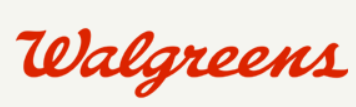 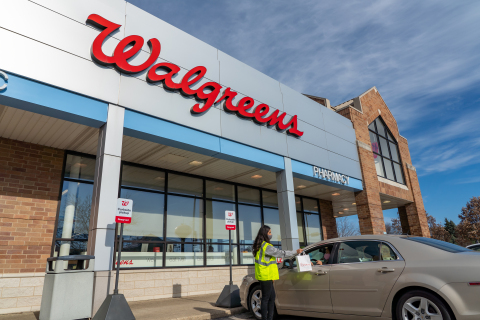 WalgreensEntreprise inclusive
Conception de l’entrepôt et des postes de travail
Redesign des écrans / logiciels
Signalisation 
Formation
Flexibilité / adaptation
Latitude / imputabilité aux managers
@Valérie Martin, 2023
https://www.youtube.com/watch?v=8ZPcKmfe7lo
[Speaker Notes: with a 75% training-to-hire placement rate.

“We rallied around this individual and connected with a glove manufacturer to get them gloves that are sticky. Then we worked with our maintenance team to create a button that they could slide over rather than push.

Https://chainstoreage.com/first-walgreens-annual-bonus-plan-include-disability-rep-metric
The drug store and health services chain is redesigning its annual bonus plan in the U.S. to include a disability representation metric to drive this commitment. The company will be the first in the S&P 500 to include disability representation as a separate, standalone metric within a disclosed incentive plan.

Article de Kaletta

Walgreens
CNN : https://www.youtube.com/watch?v=8ZPcKmfe7lo 
Vidéo corporative : https://www.youtube.com/watch?v=V_rlOuWuNRs]
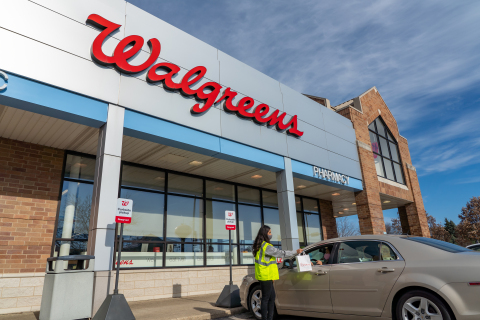 WalgreensEntreprise inclusive
1 centre de distribution (2007) à 12 centres
Étendu aux magasins (2010)
30% des employés de l’entreprise
Poste de direction
Rétention supérieure
Productivité équivalente
Moins d’absence pour accidents de travail
@Valérie Martin, 2023
(Kaletta et al., 2012)
[Speaker Notes: 30%

https://news.walgreens.com/our-stories/walgreens-transitional-work-group-sets-standard-in-disability-hiring.htm
What won’t be clear to the eye is that about 30 percent of the team members at the facility have disabilities. 
What also won’t be clear is that the turnover rate for these team members is 40 percent lower than those without disabilities.]
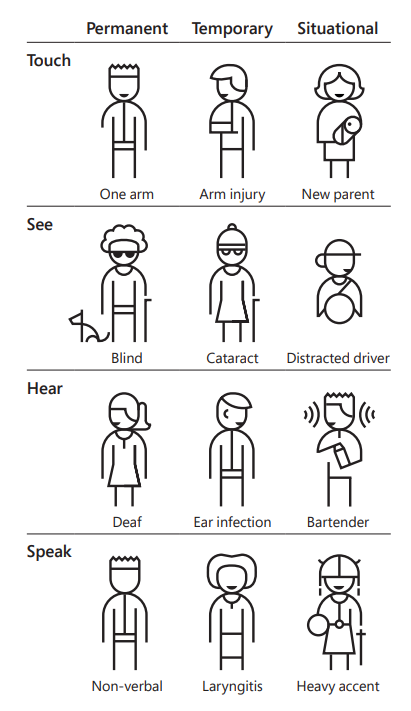 Résoudre pour un, étendre à plusieurs
MS Inclusive Toolkit
@Valérie Martin, 2023
Facilitateurs
@Valérie Martin, 2023
[Speaker Notes: Similarly, earlier studies show that successful integration of an employee with a disability into the workplace, and specifically the provision of workplace accommodations are related to the employer’s focus on job performance rather than the disability, along with a flexible and personal management style (Gilbride et al., 2003; MacDonald-Wilson, Fabian, & Dong, 2008; Gewurtz & Kirsh, 2009).  Waisman-Nitzan, 2018]
Les initiatives d’EDI en entreprises incluent-elles le personnel en situation de handicap?
@Valérie Martin, 2023
L’EDI
@Valérie Martin, 2023
[Speaker Notes: « La diversité se rapporte aux conditions, aux modes d’expression et aux expériences de différents groupes définis par l’âge, le niveau d’éducation, l’orientation sexuelle, la situation ou les responsabilités de parent, le statut d’immigration, le statut Autochtone, la religion, la situation de handicap, la langue, la race, le lieu d’origine, l’origine ethnique, la culture, la situation socioéconomique et d’autres attributs. » 
-Cette diversité doit être reconnue et valorisée pour assurer l’inclusion des groupes et des individus. Il est du devoir des organisations de faire des efforts en ce sens pour que leurs employé.es se sentent soutenu.es et accueilli.es dans tout ce qu’elles et ils sont (CRNSG, 2017).

l'équité correspond aux mesures à mettre en place pour atteindre l’égalité. Ces mesures sont différentes d’une personne à une autre, les facteurs de discriminations ou de désavantages n’étant pas les mêmes pour tout le monde, en fonction, entre autres, de leur diversité et leur intersectionnalité. « L’équité est synonyme de justice, c’est-à-dire que les personnes, quelle que soit leur identité, sont traitées de manière juste. Cela veut dire qu’il faut veiller à ce que les mécanismes d’affectation des ressources et de prise de décision soient justes pour tous et qu’ils n’introduisent pas de discrimination en fonction de l’identité » (CRNSG, 2017).

L’inclusion fait référence au respect et à la considération de toutes et tous, pour le bien être des individus, mais aussi de l’entreprise. Elle implique la création d’un environnement respectueux pour toutes et tous, équitable et permettant l’accès aux mêmes possibilités pour les personnes (CRNSG, 2017). La responsabilité d’une organisation est d’éliminer les obstacles (visibles, invisibles, intentionnels et non intentionnels) qui nuisent à la participation et à la contribution égale au travail. (CRNSG, 2017).]
Avantages?
Culture organisationnelle inclusive 
permettre tous de contribuer individuellement et collectivement 
permet d’attendre leur plein potentiel
Engagement envers l’organisation
Créativité et développement 

Santé et sécurité 

Responsabilité sociale d’entreprise
@Valérie Martin, 2023
(Pless et Maak, 2004)
[Speaker Notes: Les employé.es qui échangent mutuellement du support, des efforts et des ressources avec leurs employeurs sont moins enclins à quitter leur milieu de travail et sont plus satisfaits de leur organisation (Graen, Liden, et Hoel, 1982).

Une personne qui ne serait pas encouragée à être fidèle à elle-même dans une entreprise, selon ses valeurs et son identité, pourrait avoir le sentiment de ne pas posséder de pouvoir dans sa position et de ne pas pouvoir être ouverte et authentique avec son employeur (Creary, Caza et Roberts, 2015), menant à de la détresse psychologique et à une démotivation au travail. Il est donc pertinent de se demander si la poursuite de l’équité, de la diversité et de l’inclusion en entreprise est vraiment un choix. Ces théories semblent plutôt démontrer que sans cette conscience, une organisation qui ne prend pas cette priorité stratégique au sérieux mettrait ses activités et même sa survie en jeu.]
Handicap et EDI
Handicap est de plus en plus considéré dans les stratégies EDI

Défi 
Changement au cœur des activités de l’entreprise
@Valérie Martin, 2023
Développement
Documenter
Sensibilisation
Politique
Objectifs 
Mesurer
Taux de participation aux activités de sensibilisation 
Amélioration de la perception d’inclusivité dans le milieu de travail
Amélioration du sentiment d’appartenance au travail
Diminution des biais inconscients des employé.es
@Valérie Martin, 2023
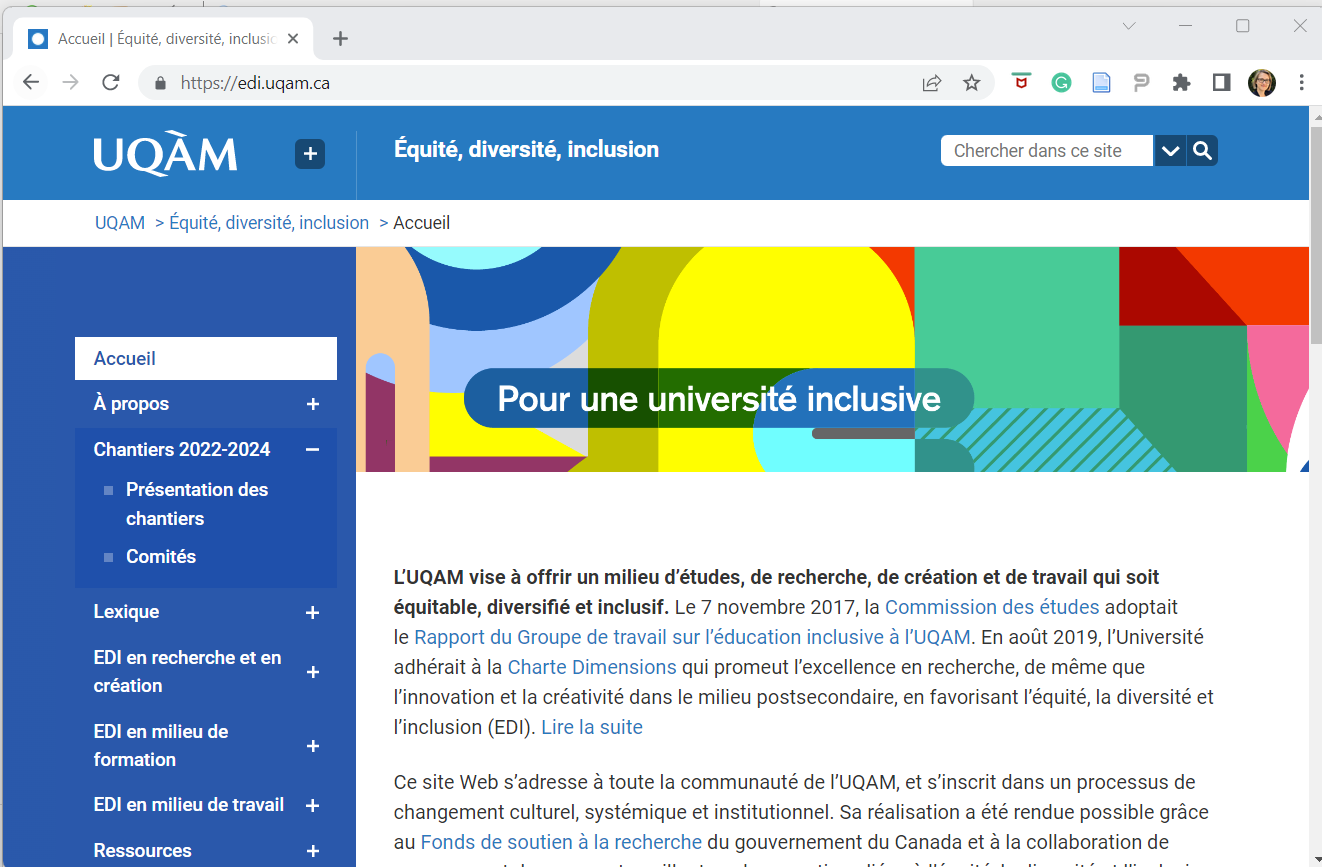 @Valérie Martin, 2023
[Speaker Notes: Initiative qui cherche à développer un processus de changement culturel, systémique et institutionnel favorisant l’équité, la diversité et l’inclusion (EDI) dans le but de promouvoir l’excellence en recherche, de même que l’innovation et la créativité. 

5 chantiers
S’unir contre le racisme
S’engager dans la réconciliation avec les Premiers Peuples
Agir pour l’équité et l’inclusion des personnes en situation de handicap
Agir pour l’équité et l’inclusion des femmes et des personnes LGBTQ2+
Renforcer l’accès à l’égalité en emploi]
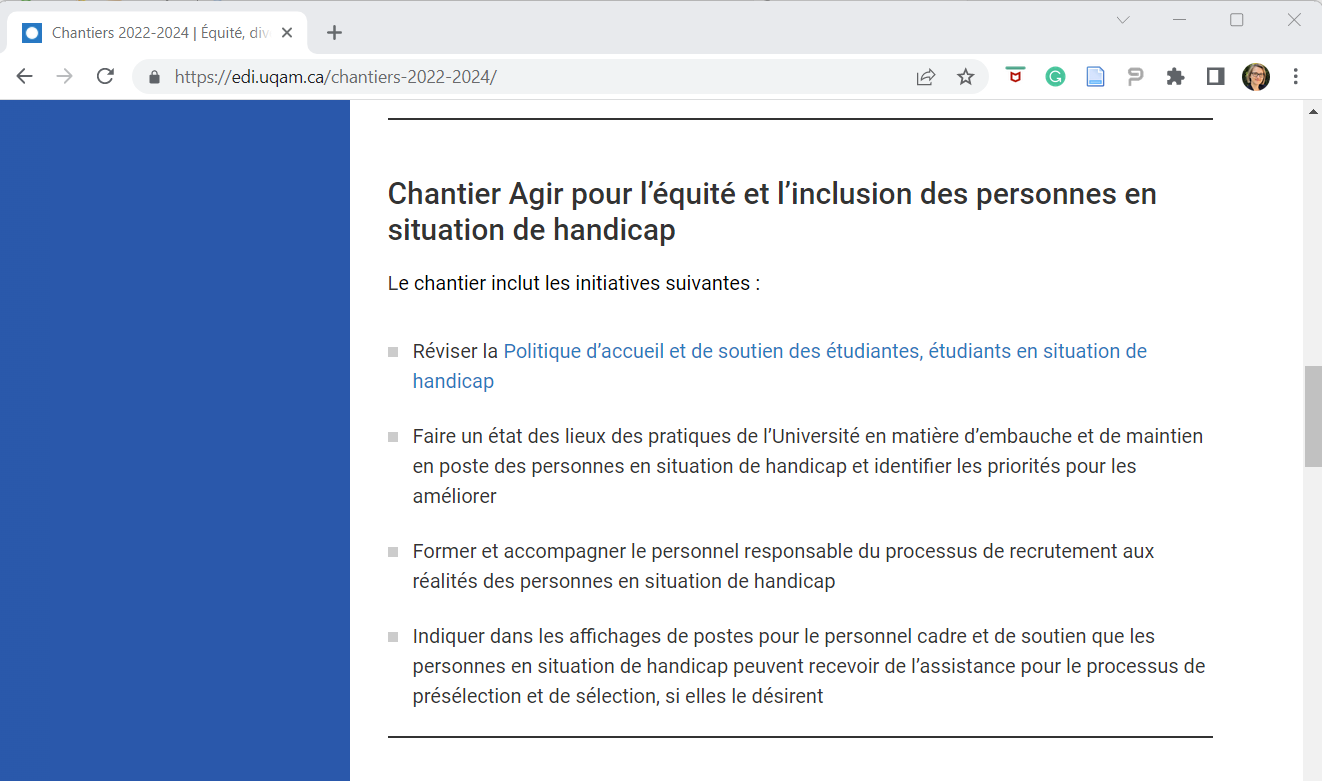 @Valérie Martin, 2023
[Speaker Notes: Pionnier pour l’accueil des étudiantes et étudiants en situation de handicap, 
Première université québécoise à se doter, en 1985, d’un service d’accueil et de soutien aux étudiantes et aux étudiants en situation de handicap (SASESH).
Le début des cours du matin a été établi à 9 h 30 (plutôt qu’à 8 h) pour permettre une meilleure conciliation famille-études pour les étudiants parents.
Première université québécoise à permettre les études à temps partiel.




Beaucoup plus de travail reste à faire sur les plan des employés.]
Agir pour l’équité et l’inclusion des personnes en situation de handicap
Vision individuelle du handicap  accommodements

Vision sociale du handicap  
Éducation inclusive
Université accessible
@Valérie Martin, 2023
Messages clés
Handicap – commun et variable

Accommodements sont un droit

Accessibilité pour tous

EDI – une opportunité à saisir dans les entreprises et nos universités
@Valérie Martin, 2023
[Speaker Notes: Les accommodements sont un droit mais droit ne sont pas si facile exercer ou à défendre, c’est la raison pour laquelle, l’accessibilité est une vision à promouvoir et à instaurer.]
Merci!
@Valérie Martin, 2023
Matériel supplémentaires
@Valérie Martin, 2023
Bénéfices d’employés en situation de handicap
Bénéfices et rentabilité
Chiffre d'affaires et rétention
Fiabilité et ponctualité
Fidélisation des employés
Image de l'entreprise
Avantage compétitif
Diversification des clients
Fidélisation/satisfaction des clients
Capacité d’innovation
Productivité
Éthique de travail
Sécurité
@Valérie Martin, 2023
Lindsay et al. 2018
[Speaker Notes: Bénéfice de la diversité/handicap  innovation (Boehm et al., 2021)]
@Valérie Martin, 2023
[Speaker Notes: Chez les personnes disant avoir besoin d’adaptation en lien avec leur incapacité

https://www150.statcan.gc.ca/n1/pub/89-654-x/89-654-x2019001-fra.htm

Les besoins en mesures d’adaptation en milieu de travail sont représentés en pourcentage de la population totale d’employés ayant une incapacité, et les employés peuvent avoir besoin de plus d’un type. Un besoin est comblé si la mesure d’adaptation en milieu de travail requise par les employés ayant une incapacité pour être capables de faire leur travail leur a aussi été accordée.

La MAMT la plus fréquemment requise était l’horaire de travail flexible sous la forme de jours ou d’heures de travail modifiés ou réduits (19 %), et cette mesure a été accordée ou le besoin comblé pour 74 % des employés qui en avaient besoin.


https://www.quebec.ca/sante/systeme-et-services-de-sante/aides-techniques-deficiences-et-handicaps/aides-techniques-pour-deficience-ou-tsa
Montre adaptée déficience visuelle, barre de transfert dans une salle de bain, télécommande pour active des appareils, triporteur, amplificateur de son, assiette adaptée]
Incapacité et travail - Québec
Taux d'activité, taux d'emploi et taux de chômage chez les personnes de 15 à 64 ans avec et sans incapacité en 2016
@Valérie Martin, 2023
[Speaker Notes: Taux d'activité, taux d'emploi et taux de chômage chez les personnes de 15 à 64 ansavec et sans incapacité en 2016

https://www.ophq.gouv.qc.ca/publications/statistiques/personnes-handicapees-au-quebec-en-chiffres/apercu-statistique-des-personnes-handicapees-au-quebec.html 

Taux d’emploi en 2016
Nombre de personnes occupant un emploi pendant la semaine du dimanche 1er mai au samedi 7 mai 2016, exprimé en pourcentage de l’ensemble de la population de 15 à 64 ans (à partir des données du Recensement de 2016).

Taux de chômage en 2016
Nombre de personnes en chômage pendant la semaine du dimanche 1er mai au samedi 7 mai 2016, exprimé en pourcentage de la population active (personnes en emploi ou en chômage) de 15 à 64 ans (à partir des données du Recensement de 2016).

Taux d’activité en 2016 (personnes en emploi ou en chômage)
Nombre de personnes actives (personnes en emploi ou en chômage) pendant la semaine du dimanche 1er mai au samedi 7 mai 2016, exprimé en pourcentage de l’ensemble de la population de 15 à 64 ans (à partir des données du Recensement de la population de 2016).]
Construction sociale et historique
Approche néomarxiste (Abberley, 1987, Finkelstein, 1980, Oliver, 1990)
Valeur humaine  capacité de travail 
Handicap affecte capacité de travail  dévalorisation

Approche de la stigmatisation (Goffman, 1961)
Différence  Déviance  Discrédit  Marginalisation
Stigmate neutralise les qualités positives 

Approche « linguistique »
Le groupe dominant dans une société a le pouvoir de nommer et définir comme sujet - « assujettir » - des groupes minoritaires et de donner un sens à ce construit (Foucault, 1975)
@Valérie Martin, 2023
[Speaker Notes: Pourquoi dévalorise-t-on le handicap

stigmate neutralise les qualités positives d’une personne et efface sont identité propre en la
catégorisant par ses attributs discordants (Galvin, 2003).]
Construction sociale et historique
Approche culturelle 
Répudie les formes culturelles, morales, religieuses, sociales, esthétiques éloignées de la majorité (Lévi-Strauss, 1987) 
Altérité réduite, traitée ou purifié pour protéger la pureté de la norme. Idéal de vérité normative  vie ou jugé digne de vivre (Douglas, 1966).

Aspect situationnel du handicap
Le handicap n’est pas dans l’absolu, mais en référence à quelque chose (Minaire, 1983, 1992)
@Valérie Martin, 2023
Explications psychologiques du traitement biaisé envers les personnes qui ont des incapacités
@Valérie Martin, 2023
(Colella & Bruyère, 2011)
Explications psychologiques du traitement biaisé envers les personnes qui ont des incapacités
@Valérie Martin, 2023
(Colella & Bruyère, 2011)
Explications psychologiques du traitement biaisé envers les personnes qui ont des incapacités
@Valérie Martin, 2023
(Colella & Bruyère, 2011)
[Speaker Notes: (Colella & Bruyère, 2011)

Social capital can be characterized as the quality of social relations. Prior work has suggested that deep reserves of social capital are required to maintain stable employment, both among the general population (Casey & Christ, 2005) and among vulnerable populations (Johnson, Honnold, & Threlfall, 2011). Levels of social capital may covary with employment for the VR population as well, as research on the general population of persons with disabilities suggests that higher levels of social capital are associated with positive employment outcomes (Araten-Bergman & Stein, 2014; Brucker, 2015).   Brucker 2015]
Se protéger de la discrimination
Stratégies
Non divulgation
Masquer 

Gestion des impressions - flatterie
Le handicap peut affecter la qualité relation entre l’employé en situation de handicap et le supérieur 
LMX et employés en situation de handicap
@Valérie Martin, 2023
(Colella et Varma, 2001)
Modèle individuel ou social
MODÈLE INDIVIDUEL - Approche biomédicale
@Valérie Martin, 2023
[Speaker Notes: Pour une personne en chaise roulante devant un édifice sans rampe d’accès : 

MODÈLE INDIVIDUEL
la personne est paralysée : approche médicale

la personne ne peut pas marcher : approche fonctionnelle

MODÈLE SOCIAL
l’immeuble est inaccessible : approche environnementale 

la société est discriminative et ségrégative : approche politique]
Modèle individuel ou social
MODÈLE INDIVIDUEL - Approche fonctionnelle
@Valérie Martin, 2023
[Speaker Notes: Pour une personne en chaise roulante devant un édifice sans rampe d’accès : 

MODÈLE INDIVIDUEL
la personne est paralysée : approche médicale

la personne ne peut pas marcher : approche fonctionnelle

MODÈLE SOCIAL
l’immeuble est inaccessible : approche environnementale 

la société est discriminative et ségrégative : approche politique]
Modèle individuel ou social
MODÈLE SOCIAL - Approche environnementale
@Valérie Martin, 2023
Modèle individuel ou social
MODÈLE SOCIAL - Approche des droits de l’homme
@Valérie Martin, 2023